MODUL 4
Vplyv agroekológie na spoločenstvo
www.eu-dare.com
Prehľad obsahu
01
Úvod
Vitajte v module "Vplyv na komunitu", v ktorom budeme skúmať vplyv agroekológie na potravinovú nezávislosť a miestne hospodárstvo so zameraním na komunitou podporované poľnohospodárstvo (CSA).
02
Vplyvy na životné prostredie a potravinová nezávislosť - Komunitou podporované poľnohospodárstvo (CSA)
03
Sociálne vplyvy a posilnenie postavenia
04
Ekonomické vplyvy na spoločenstvá
Výsledky vzdelávania
Budete schopní diskutovať o tom, ako princípy agroekológie a potravinovej suverenity podporujú environmentálnu, ekonomickú a sociálnu udržateľnosť v komunitách.
Budete schopní interpretovať význam a hodnotu komunitou podporovaného poľnohospodárstva (CSA) ako modelu na dosiahnutie potravinovej nezávislosti a jeho vplyvu na súdržnosť a blahobyt komunity.
Budete schopní porovnať ekonomické, sociálne a environmentálne vplyvy agroekológie v porovnaní s konvenčným poľnohospodárstvom a identifikovať výhody a výzvy pri zavádzaní agroekologických postupov v komunitách.
Budete schopní preukázať, ako aplikovať koncepty agroekológie a potravinovej suverenity na vypracovanie komunitných akčných plánov, ktoré podporujú udržateľné poľnohospodárske postupy.
Najprv však REFLEKTUJME
Venujte prosím niekoľko minút zamysleniu sa nad nasledujúcimi otázkami:

Aké pozitívne vplyvy môže mať agroekológia na komunity?
Poznáte nejaké praktické nástroje, ktoré môžu podporiť potravinovú nezávislosť komunít?
01
Úvod
Úvod
Agroekológia ako udržateľný prístup k poľnohospodárstvu má významný vplyv nielen na životné prostredie, ale aj na sociálno-ekonomickú a politickú dynamiku, ktorá formuje poľnohospodárske výrobné systémy. 

Vedie k väčšej autonómii a blahobytu výrobcov potravín, podporuje dôstojné a zmysluplné formy práce v rámci potravinových systémov a nanovo definuje interakcie s inými ako ľudskými druhmi a prírodnými priestormi. 

Ako bolo spomenuté v module 3, sociálno-politické rozmery agroekológie zahŕňajú aspekty, ako je právo na pôdu, komunitné semenné banky, prístup k úverom, miestne trhy a zdieľanie vedomostí, práca na budovaní autonómnych priestorov, ktoré oceňujú miestne vedomosti a transformujú výrobu potravín na ekologicky udržateľnejšie a sociálne spravodlivejšie systémy.
Zistite viac: 
Ľudské a sociálne hodnoty v agroekológii
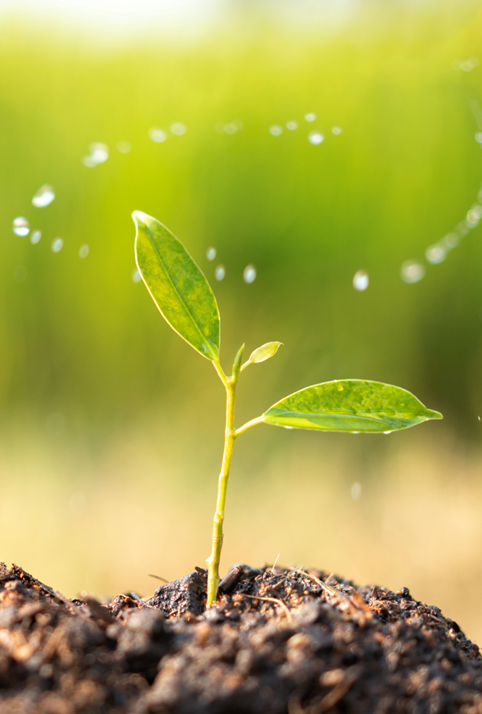 Ciele trvalo udržateľného rozvoja
1
Agroekológia je v súlade s cieľmi trvalo udržateľného rozvoja OSN (SDG) a predstavuje kľúčovú odpoveď na udržateľnú transformáciu našich potravinových systémov. Podporuje výrobcov potravín pri znižovaní výrobných nákladov, čo sa premieta do vyšších príjmov, ekonomickej stability a odolnosti.
Optimalizácia
2
Optimalizáciou využívania miestnych a obnoviteľných zdrojov a poznatkov umožňuje agroekológia poľnohospodárskym výrobným systémom využívať výhody ekosystémov, ako je kontrola škodcov, opeľovanie, zdravie pôdy a ochrana proti erózii, a zároveň zabezpečuje produktivitu.
Zdravie
3
Okrem toho minimalizovaním používania potenciálne škodlivých agrochemických vstupov znižuje negatívne účinky poľnohospodárstva na zdravie ľudí a životné prostredie a prostredníctvom relokalizácie stravy môže pomôcť pri vytváraní udržateľnej a zdravej stravy.
"Udržateľné poľnohospodárstvo nie je len o pestovaní plodín, ale aj o starostlivosti o pôdu, vodu, vzduch a všetky živé organizmy, ktoré sú od nich závislé."
Vandana Shiva
Napríklad ženy zohrávajú v agroekológii ústrednú úlohu, pretože sú často strážkyňami zdravej tradičnej stravy a kľúčovými aktérkami v udržateľných potravinových systémoch, od domácnosti cez pole až po trh a ďalšie oblasti. Agroekológia má potenciál posilniť práva, motiváciu a samostatnosť žien.
Agroekológia je prístup, ktorého cieľom nie je len udržateľná produkcia potravín, ale ktorý je aj motorom zmeny a rozvoja miestnych komunít so zameraním na mládež, ženy a potravinovú nezávislosť. Tento prístup ponúka možnosti pre spravodlivejšie, inkluzívnejšie a ekologickejšie poľnohospodárstvo a zároveň podporuje potravinovú bezpečnosť, zdravie a blahobyt komunity.
Zistite viac: Agroekológia a ciele trvalo udržateľného rozvoja (SDG)
02
Vplyvy na životné prostredie a potravinová nezávislosť
Potravinová nezávislosť
Potravinová suverenita predstavuje sociálne hnutie zamerané na posilnenie postavenia ľudí, ktoré ponúka alternatívu k neoliberálnej vízii sveta ovládaného komoditami a trhmi. Táto koncepcia je procesom, ktorý sa dá prispôsobiť špecifikám ľudí a miest (Zdroj).
 Potravinová suverenita kladie dôraz na solidaritu, a nie na súťaženie, pričom jej cieľom je vybudovať spravodlivejší a inkluzívnejší svet. Tento termín zaviedlo v roku 1996 celosvetové hnutie poľnohospodárov La Via Campesina na opis vízie spravodlivejšej a udržateľnejšej potravinovej budúcnosti. Podľa La Via Campesina... Potravinová suverenita znamená právo ľudí na zdravé a kultúrne vhodné potraviny vyrobené ekologicky udržateľným spôsobom a právo definovať svoje vlastné potravinové a poľnohospodárske systémy. (Zdroj)
Potravinová suverenita sa líši od potravinovej bezpečnosti prístupom aj politikou. Potravinová bezpečnosť nerozlišuje, odkiaľ potraviny pochádzajú, ani podmienky, za ktorých sa vyrábajú a distribuujú. Národné ciele v oblasti potravinovej bezpečnosti sa často dosahujú získavaním potravín, ktoré sa vyrábajú za podmienok ničiacich životné prostredie a vykorisťovania a ktoré sú podporované dotáciami a politikami, ktoré ničia miestnych výrobcov potravín, ale prinášajú prospech agropodnikateľským korporáciám. Potravinová suverenita zdôrazňuje ekologicky vhodnú výrobu, distribúciu a spotrebu, sociálno-ekonomickú spravodlivosť a miestne potravinové systémy ako spôsoby riešenia hladu a chudoby a zaručenia udržateľnej potravinovej bezpečnosti pre všetkých ľudí.
POTRAVINOVÁ SAMOSPRÁVA vs. POTRAVINOVÁ BEZPEČNOSŤ "POTRAVINOVÚ BEZPEČNOSŤ MÔŽETE MAŤ VO VÄZENÍ ALEBO V DIKTATÚRE, ALE NIKDY NEMÔŽETE
 MAŤ POTRAVINOVÚ SAMOSPRÁVU"
Zdroj:  Nyéléni Newsletter č. 13 [2]
6 PILIEROV POTRAVINOVEJ NEZÁVISLOSTI
(Deklarácia z Nyéléni)(Nyéléni Forum, Mali 2007)
Uprednostňovanie potravín pre ľudí:
Miestna kontrola potravinových systémov:
Táto zásada zdôrazňuje právo na primerané, zdravé a kultúrne vhodné potraviny pre všetkých. Odmieta pohľad na potraviny ako na obyčajný tovar a namiesto toho presadzuje pohľad na potraviny ako na základné právo.
Prideľuje kontrolu nad zdrojmi, ako je pôda, voda a osivo, miestnym výrobcom potravín, čím podporuje spravodlivé a udržateľné využívanie týchto zdrojov. Odmieta privatizáciu týchto zdrojov.
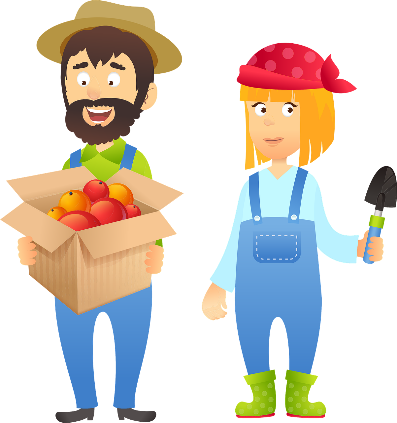 Rozvoj vedomostí a zručností:
Oceňovanie výrobcov potravín:
Vychádza z tradičných znalostí výrobcov potravín a ich miestnych poznatkov, podporuje výskum a odovzdáva tieto poznatky budúcim generáciám. Je proti technológiám, ktoré ohrozujú alebo znečisťujú miestne potravinové systémy.
Tento pilier zdôrazňuje význam a rešpektovanie práv výrobcov potravín vrátane poľnohospodárov, rybárov a poľnohospodárskych pracovníkov. Je proti politikám a postupom, ktoré ich znehodnocujú alebo ohrozujú ich živobytie.
Harmónia s prírodou:
Lokalizované potravinové systémy:
využíva agroekologické postupy, ktoré optimalizujú prínos ekosystémov a zlepšujú odolnosť a prispôsobenie sa zmene klímy. Odmieta výrobné metódy, ktoré poškodzujú životné prostredie a prispievajú ku globálnemu otepľovaniu.
Podporuje harmóniu a zosúladenie medzi výrobcami potravín a spotrebiteľmi a dáva im hlavnú úlohu pri rozhodovaní o potravinách. Je proti potravinovému dampingu a ovládaniu potravinových systémov vzdialenými a nezodpovednými korporáciami.
Komunitou podporované poľnohospodárstvo (CSA), nástroj potravinovej suverenity
CSA je model, ktorý spája výrobcov a spotrebiteľov a eliminuje sprostredkovateľov. V rámci CSA koneční spotrebitelia podporujú poľnohospodárov tým, že ručia za úrodu, zvyčajne za jeden rok, čím sa delia o riziká s výrobcom alebo skupinou výrobcov. 

Pri výrobe potravín sa uplatňuje prístup zdola nahor. Výrobcovia majú možnosť plánovať výrobu na základe predplatného za vopred stanovenú cenu. Týmto spôsobom sa nedostávajú do problémov, ktoré vznikajú pri veľkoplošnej distribúcii, ktorá často vedie k veľkým množstvám neprijatých potravín, čím vzniká pre výrobcov ekonomická strata.
Hlavná myšlienka CSA je jednoduchá: skupina spotrebiteľov sa spojí s farmou v ich okolí. Spoločne sa podieľajú na nákladoch na poľnohospodársku sezónu vrátane prenájmu pôdy, osív, náradia a platov poľnohospodárov. Rovnako sa delia aj o produkty farmy. Takto: spotrebitelia dostávajú čerstvé potraviny z blízkej farmy, ktoré produkujú poľnohospodári, ktorých poznajú; poľnohospodári majú dobré pracovné podmienky a produkujú pre ľudí, ktorých poznajú.
Ľudia musia cítiť, že svet prírody je dôležitý a cenný, krásny a úžasný, že je úžasom a potešením.
Sir David Attenborough
Dôvera ako kľúčový prvok sociálnych vzťahov v CSA
CSA sú založené na dôvere medzi spotrebiteľmi a výrobcami. Dôvera je nevyhnutná na vytvorenie dlhodobých obchodných vzťahov a na zabezpečenie udržateľnosti malovýroby.
Spoločné poľnohospodárske podniky sú alternatívou k dominantnému potravinovému systému, ktorý sa vyznačuje jasným rozdelením úloh a funkcií.
Vzťah medzi spotrebiteľmi a výrobcami je v rámci CSA založený na dôvere a spolupráci.
Okrem toho sa na živote farmy podieľajú aj koproducenti.
To im umožňuje lepšie spoznať výrobcu a jeho prácu a nadviazať vzťahy dôvery.
Ďalším dôležitým aspektom sociálnych vzťahov v rámci CSA je prekrývanie dvoch identít - spotrebiteľa a výrobcu.
Spoluproducenti sa identifikujú ako spotrebitelia aj výrobcovia.
Po prvé, koproducenti platia za výrobu vopred.
To dokazuje ich dôveru vo výrobcu a jeho schopnosť dodávať kvalitné výrobky.
Kroky na vytvorenie CSA
Začiatok dodávky
1
Vyhľadajte poľnohospodárskeho výrobcu
5
Po dosiahnutí dostatočného počtu spoluproducentov sa môžu začať dodávky. Dodávky sa môžu uskutočňovať doma, na verejnom mieste alebo na zbernom mieste.
Najskôr je potrebné nájsť poľnohospodárskeho výrobcu, ktorý je ochotný spolupracovať s organizáciou CSA. Výrobca musí byť schopný dodávať kvalitné výrobky v dostatočnom množstve, aby uspokojil potreby spoluproducentov.
2
Vytvorte skupinu koproducentov
Tu je niekoľko tipov na založenie úspešnej organizácie CSA:

Vyberte si poľnohospodárskeho výrobcu, ktorý vyznáva rovnaké hodnoty ako vy. Je dôležité nájsť si poľnohospodárskeho výrobcu, ktorý sa zaviazal k udržateľnej a kvalitnej výrobe potravín.
Vytvorte rôznorodú skupinu koproducentov. Skupina CSA je silnejšia, ak ju tvoria ľudia rôzneho veku, pôvodu a záujmov.
Buďte transparentní a komunikujte so spoluproducentmi. Je dôležité informovať spoluproducentov o činnostiach CSA a prijímaných rozhodnutiach.
Po nájdení poľnohospodárskeho výrobcu je potrebné vytvoriť skupinu spoluproducentov. Túto skupinu by mali tvoriť ľudia, ktorí majú záujem podporovať miestne poľnohospodárstvo a dostávať čerstvé a kvalitné produkty.
3
Vypracovanie zmluvy
Ďalším krokom je uzavretie zmluvy medzi výrobcom a skupinou koproducentov. V zmluve by sa mali stanoviť podmienky spolupráce, ako napríklad množstvo a kvalita výrobkov, cena, frekvencia dodávok a zodpovednosť každej strany.
4
Propagácia CSA
Po uzavretí zmluvy je potrebné propagovať dohodu o partnerstve v sektore, aby sa získali noví koproducenti. Propagácia sa môže uskutočniť prostredníctvom rôznych kanálov, ako sú sociálne médiá, letáky alebo verejné podujatia.
Závery
Potravinová suverenita je základným právom, ktoré umožňuje komunitám určovať vlastné potravinové a poľnohospodárske politiky na zabezpečenie potravinovej bezpečnosti, výživy, zdravia a blahobytu.
Spoločné poľnohospodárske podniky sú dobrým modelom potravinovej nezávislosti, pretože umožňujú spotrebiteľom aktívne sa podieľať na výrobe potravín, ktoré konzumujú, podporujú miestnu, udržateľnú a kvalitnú výrobu a pomáhajú posilňovať miestne komunity.
Na záver možno konštatovať, že organizácie spoločného stravovania sú dôležitou alternatívou k dominantnému potravinovému systému, ktorá môže pomôcť podporiť spravodlivejší, udržateľnejší a 	inkluzívnejší potravinový systém.
03
Sociálne vplyvy a posilnenie postavenia
Agroekológia ako zdroj posilnenia:   Agroekologické projekty zahŕňajú spoluprácu medzi poľnohospodármi a inými členmi komunity, ako sú školy, mimovládne organizácie a vlády. Táto spolupráca môže pomôcť zdieľať zdroje a vedomosti a budovať konsenzus v oblasti agroekológie. Poľnohospodárska výroba môže ľuďom pomôcť rozvíjať podnikateľské zručnosti, vodcovské schopnosti a zručnosti pri riešení problémov. Tieto zručnosti môžu ľuďom pomôcť stať sa aktívnejšími členmi svojich komunít a zlepšiť ich životné podmienky.
Životné prostredie -
duševná ochrana
Sociálne začlenenie
Hospodársky rozvoj
Agroekológia môže pomôcť chrániť životné prostredie. To môže pomôcť chrániť prírodné zdroje a znížiť znečistenie.
Agroekológia môže pomôcť vytvoriť ekonomické príležitosti pre členov komunity. To môže pomôcť znížiť chudobu a zlepšiť kvalitu života.
Agroekológia môže pomôcť začleniť marginalizované skupiny do spoločnosti. To môže pomôcť vytvoriť rovnejšiu a inkluzívnejšiu spoločnosť.
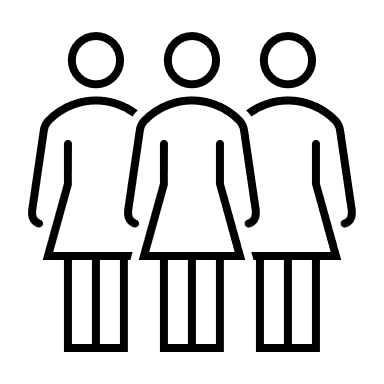 Posilnenie postavenia žien
Ženy zohrávajú kľúčovú úlohu v poľnohospodárskej výrobe a potravinovej bezpečnosti, ale často sú marginalizované a majú obmedzený prístup k zdrojom.
Agroekológia môže posilniť postavenie žien viacerými spôsobmi vrátane:
Zlepšenie ich vedomostí a zručností: Agroekologické postupy, ako je diverzifikované pestovanie plodín a integrovaná ochrana proti škodcom, si vyžadujú hlbšie pochopenie poľnohospodárskych zásad a techník. Odborná príprava v oblasti agroekológie môže ženám poskytnúť vedomosti a zručnosti potrebné na to, aby sa stali efektívnejšími poľnohospodármi a lepšími správcami svojej pôdy.
Posilnenie ich ekonomických príležitostí: Agroekológia môže zvýšiť príjmy žien podporou produkcie vysokohodnotných plodín, rozšírením trhov a zlepšením prístupu k spravodlivým a rovnocenným cenám. To môže viesť k väčšej ekonomickej nezávislosti a rozhodovacej právomoci žien v poľnohospodárskych domácnostiach.
Podpora rodovej rovnosti: Agroekologické postupy, ktoré kladú dôraz na spoluprácu, zdieľanie vedomostí a kolektívne akcie, môžu podporiť spravodlivejšie a inkluzívnejšie prostredie pre ženy v poľnohospodárskych komunitách. To môže viesť k zníženiu diskriminácie na základe pohlavia a k spravodlivejšiemu rozdeleniu zdrojov a príležitostí
Vzdelávanie a zapájanie mládeže
Vštepiť zmysel pre starostlivosť o životné prostredie
Agroekologické princípy zdôrazňujú vzájomnú prepojenosť ľudských činností a prírody. Zapojením mladých ľudí do agroekologických postupov im môžeme vštepiť hlbšie pochopenie starostlivosti o životné prostredie a podporiť zodpovedné hospodárenie so zdrojmi.
Podpora podnikania a inovácií
Agroekológia ponúka mladým ľuďom celý rad príležitostí na rozvoj podnikateľských zručností a uplatňovanie inovatívnych riešení poľnohospodárskych výziev. Účasťou na agroekologických projektoch môžu mladí ľudia získať praktické skúsenosti, rozvíjať schopnosti riešiť problémy a prispievať k udržateľnému rozvoju svojich komunít.
Posilnenie potravinovej bezpečnosti a výživy
Agroekologické postupy sa často zameriavajú na diverzifikáciu produkcie potravín, čo môže zlepšiť stravovanie domácností a prispieť k lepšej výžive mladých ľudí a ich rodín. To môže mať dlhodobý vplyv na zdravie a pohodu.
Sociálne vplyvy a posilnenie postavenia: 
Prípad XFARM v Apúlii
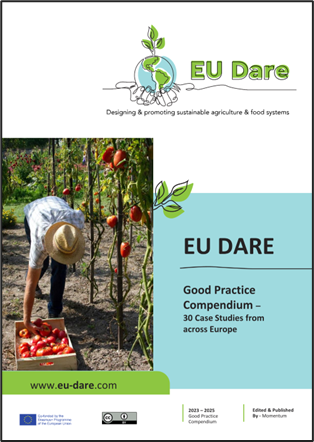 Družstvo XFARM, ktoré sa nachádza v San Vito dei Normanni v srdci Apúlie, je výnimočným príkladom toho, ako môže agroekológia pozitívne zmeniť vidiecke komunity. Družstvo XFARM založilo svoju činnosť na pôde, ktorá bola kedysi v rukách organizovaného zločinu, a vytvorilo ekologický a sociálny model farmy, ktorý obnovuje ekosystém a prináša významné sociálne výhody.
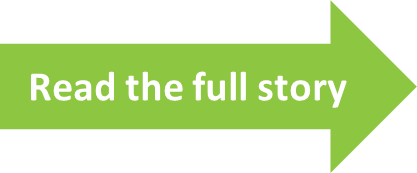 Ekologická a sociálna regenerácia
Prostredníctvom transformácie 50 hektárov na multifunkčné vidiecke centrum spoločnosť XFARM podporila biodiverzitu a zaviedla postupy obehového hospodárstva. Znovu začlenili pôvodné odrody rastlín a ekologické a regeneračné poľnohospodárske postupy, čím zlepšili úrodnosť pôdy a eliminovali znečistenie životného prostredia.
Sociálne vplyvy a posilnenie postavenia: 
Prípad XFARM v Apúlii
Posilnenie postavenia komunity 
XFARM sa výrazne angažuje v oblasti pracovnej integrácie, najmä v prípade ľudí s ťažkosťami v prístupe na trh práce, ako sú osoby s duševným utrpením alebo osoby pochádzajúce z prostredia výkonu trestu. Poľnohospodárstvo sa tak stáva nielen prostriedkom na výrobu potravín, ale aj nástrojom sociálnej a osobnej integrácie. 

Vzdelávanie a inklúzia
Prostredníctvom programov technickej odbornej prípravy a podpory vedeckého výskumu, ako aj iniciatív, ako sú letné tábory a komunitné podujatia, XFARM podporuje aktívnu účasť miestnej komunity. Komunitná záhrada a aktivity CSA (komunitou podporované poľnohospodárstvo) umožňujú členom komunity aktívne sa podieľať na poľnohospodárskej výrobe, čím sa posilňuje väzba s miestnou oblasťou a medzi samotnými členmi.
Sociálne vplyvy a posilnenie postavenia: 
Prípad XFARM v Apúlii
Rozvoj agrolesníckych systémov
Zavedenie prototypov agrolesníctva a premena intenzívneho olivového hája na agrolesnícky systém demonštruje inovatívny prístup k hospodáreniu s poľnohospodárskymi zdrojmi, ktorý integruje poľnohospodárske, lesnícke a chovateľské funkcie a prispieva k udržateľnej diverzifikácii poľnohospodárskej krajiny Apúlie.
Tento prípad XFARM jasne ilustruje širokú škálu pozitívnych vplyvov, ktoré môže mať agroekológia na vidiecke komunity, a zdôrazňuje, ako takéto postupy nielen zlepšujú životné prostredie, ale aj podporujú sociálnu súdržnosť, hospodárske posilnenie a sociálne začlenenie.
04
Ekonomické vplyvy na spoločenstvá
Zlepšenie hospodárstva vidieckych komunít
Zvýšenie príjmu a potravinovej bezpečnosti:

Agroekológia môže zvýšiť produkciu potravín a zlepšiť ich kvalitu, čo povedie k zvýšeniu príjmov poľnohospodárov
Diverzifikovaná rastlinná výroba a agrolesnícke postupy môžu diverzifikovať zdroje príjmov a znížiť závislosť od monokultúr.
Zvýšená produkcia potravín môže zvýšiť potravinovú bezpečnosť domácností, najmä v marginalizovaných komunitách.
Zlepšenie hospodárstva vidieckych komunít
Zníženie nákladov a zvýšenie ziskovosti:

Agroekológia podporuje prirodzenú kontrolu škodcov a chorôb, čím sa znižuje potreba drahých externých vstupov
Techniky integrovanej ochrany proti škodcom (IPM) môžu minimalizovať škody spôsobené škodcami a maximalizovať výnosy plodín
Menšia závislosť od chemických hnojív a pesticídov môže poľnohospodárom ušetriť peniaze a chrániť životné prostredie
Lepší prístup na trh a zlepšenie hodnotového reťazca:
Agroekológia môže produkovať vysokokvalitné, ekologické a miestne prispôsobené produkty, čím sa zvýši ich trhová hodnota.
Programy komunitou podporovaného poľnohospodárstva (CSA) môžu prepojiť poľnohospodárov priamo so spotrebiteľmi, čím sa obídu sprostredkovatelia a zabezpečia sa spravodlivé ceny.
Agroekológia môže podporiť spravodlivé obchodné postupy a zabezpečiť spravodlivé rozdelenie zisku v rámci hodnotového reťazca.
Tvorba pracovných miest a diverzifikované hospodárstvo:
Agroekológia si vyžaduje rôzne zručnosti a pracovnú silu, čo vedie k vytváraniu pracovných miest vo vidieckych komunitách
Spracovanie, balenie a predaj agroekologických produktov môže vytvoriť ďalšie pracovné príležitosti
Agroekológia môže prispieť k diverzifikovanejšiemu vidieckemu hospodárstvu, čím sa zníži závislosť na 	jednej plodine alebo odvetví.
Gratulujeme, vaša cesta za poznaním napreduje tak dobre... pokračujte!
V module 5 diskutujeme a skúmame krajinnú ekológiu
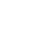